Communities of Shared Experience
Community XQ Template
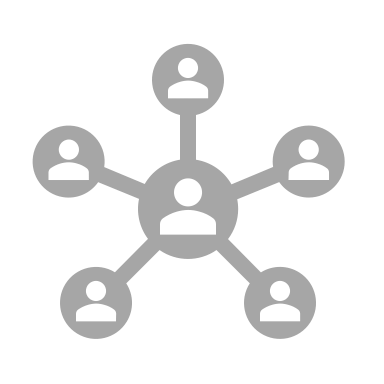 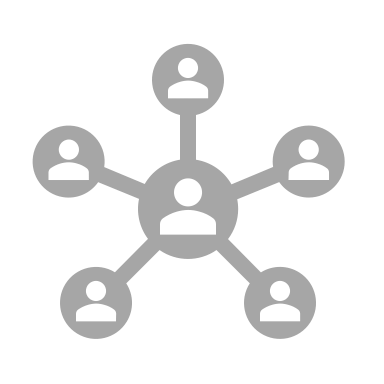 When people have shared experiences, they often form emotional connections anchored by a common identity. Communities of Shared Experience (CoSEs) are groups of people who have experienced something similar in life that results in mutual mindsets, abilities, and know-how. Everyone belongs to various CoSEs, some which are based on life circumstances and some which are chosen. List your CoSEs below.
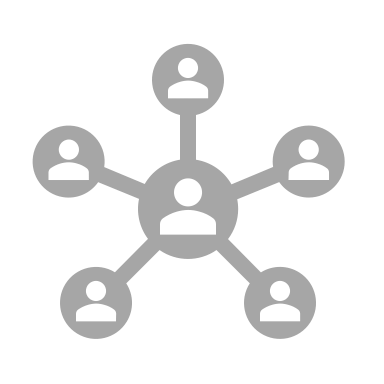 Community XQ Template
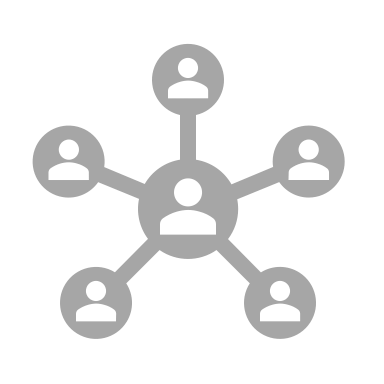 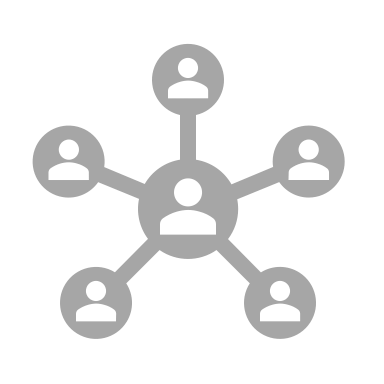 When people have shared experiences, they often form emotional connections anchored by a common identity. Communities of Shared Experience (CoSEs) are groups of people who have experienced something similar in life that results in mutual mindsets, abilities, and know-how. Everyone belongs to various CoSEs, some which are based on life circumstances and some which are chosen. List your CoSEs below and your related strengths.
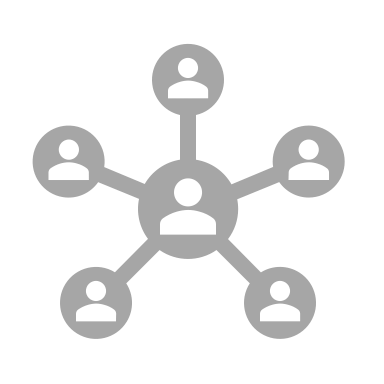